科技農業稅務管理
資誠聯合會計師事務所
王敏惠  副總經理 
105年9月2日
1
講師介紹
講師姓名：王敏惠
單位：資誠聯合會計師事務所
職稱：副總經理
經歷：
資誠聯合會計師事務所文化創意產業推動計畫主要成員
文化部專案投資審議委員
商業總會文創聯誼會委員
財團法人中華民國會計研究發展基金會講師
Email：erica.wang@tw.pwc.com
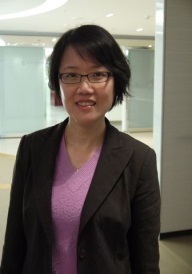 2
課程大綱
第一章 科技農業之重要稅務議題
第二章 科技農業商業模式涉及的稅務議題       (以「整廠輸出」為例)
第三章 附錄
3
第一章  科技農業之重要稅務議題
1.1 科技農業產業鏈及商品態樣
1.2 企業投資與營運決策之租稅管理議題
1.3 營利事業營所稅及營業稅課稅方式彙總
1.4 營業稅─農產品營業稅特性介紹
1.5 所得稅─租稅優惠
1.5.1 產業創新條例─
研發費用加計扣除或研發投抵、技術入股緩課、員工獎酬緩課
1.5.2 中小企業條例─員工薪資加計扣除
1.5.3 租稅優惠
4
1.1 科技農業產業鏈及商品態樣
科技農業產業鏈
育種研發
育苗
生產/養殖
加工運輸
包裝銷售
學校
農會/協會(不負盈虧)
運銷公司
研究機構
個人農民
倉儲業者
大盤商
產銷班(不負盈虧)
中盤商
食品加工廠
零售商
民間企業
農業資材業(農藥、肥料、農機)、檢驗機構、認證機構
5
1.1 科技農業產業鏈及商品態樣
科技農業產業鏈各階段之商品態樣
中游
下游
上游
育種研發
育苗
生產養殖
加工運輸
包裝銷售
開發/育種基因轉殖栽栽種試驗
種魚養殖
栽種/施肥
病蟲害預防
孵化/養殖
栽種/施肥
雜草防除
病蟲害防除
養殖管理
加工製造
倉儲
運輸配送
儲運規劃
產品包裝
行銷方式
銷售通路
品牌經營
疾病防治/診斷/治療/檢測/認證
技術、
Know how、
原物料(raw material)
為主
技術、
Know how、
設備資材、
半成品為主
技術、
Know how、
設備資材、
半成品、
終端產品為主
6
1.2 企業投資與營運決策之租稅管理議題
租稅協定
實質課稅原則
 !
扣繳稅
  (租稅協定)
關稅
營業稅
印花稅
移轉訂價(TP)
 租稅優惠
CFC
 利息支出
  (資本弱化)
最適化的
租稅管理
公司的財務報表中存在多少稅務議題與風險?
7
1.2 企業投資與營運決策之租稅管理議題
科技農業常見之稅務議題
【營所稅】
租稅優惠(投資抵減/虧損扣抵)
集團公司投資架構
直接投資或間接投資
兄弟公司/母子公司
海外控股公司地點
集團公司交易流程
交易模式(貨物/勞務/權利金)
關係人交易模式/計價
集團公司的利潤配置
【營業稅】
未取具進貨憑證(發票)
短漏開立銷貨憑證(發票)
取具不實之進貨憑證(虛設行號)
進口價格低報
兼營營業人的進項不可扣抵稅額
營業稅
營所稅
營所稅
稅務
議題
營業稅
個人稅
【個人稅】
外派員工薪資
員工獎酬計畫
大股東持股架構與稅負
8
1.3  營利事業營所稅及營業稅課稅方式彙總
註1：如經稽徵機關發現申報異常或涉有匿報、短報或漏報所得額之情事，或申報之所得額不及所得額標準者，得再個別調查核定之(所#80)。
註2：資本額>3000萬或全年營業收入>1億，需委託會計師查核簽證【可適用10年的虧損扣抵】
註3：不含不負盈虧之農會、產銷班、合作社等
註4：個人綜合所得總額之計算—自力耕作、漁、牧、林、礦之所得：全年收入減除成本及必要費用(參考附錄一)後之餘額為所得額。
—所#14第6類
註5：稅局原則上不再覆核，但保留事後抽查的權力。
9
1.4  營業稅—簡述
10
1.4.1 營業稅─免稅
11
1.4.2 營業稅─計徵說明
12
1.4.3 營業稅─下游要求稅額內含的影響
13
1.4.4  營業稅─兼營營業人放棄免稅對下游客戶的影響
14
1.4.5  營業稅─兼營營業人計算公式
不可扣抵比例
可扣抵進項稅額=進項稅額(進貨+費用+固資)  *  1─        免稅收入        
                                                ( 應稅+零稅率+免稅收入)
總銷售額
應稅/免稅收入占比
應稅/免稅產品利潤率
應稅/免稅收入的
   進項稅額(進貨/費用/固資)占比
15
1.4.6 營業稅─兼營營業人設算
「直接扣抵法」要件：
帳簿完備(能明確區
  分所購貨物、勞務、
  進口貨物之實際用途)

採定後3年內不得
   變更
16
1.4.6 營業稅─兼營營業人設算
17
第一章  科技農業之重要稅務議題
1.1 科技農業產業鏈及商品態樣
1.2 企業投資與營運決策之租稅管理議題
1.3 營利事業營所稅及營業稅課稅方式彙總
1.4 營業稅─農產品營業稅特性介紹
1.5 所得稅─租稅優惠
1.5.1 產業創新條例─
研發費用加計扣除或研發投抵、技術入股緩課、員工獎酬緩課
1.5.2 中小企業條例─員工薪資加計扣除
1.5.3 租稅優惠
18
1.5.1 產業創新條例-
       研發支出費用加倍扣除或選擇投資抵減
產業創新條例第10條及第12條之1 施行期間自105年1月1日起至108年12月31日止。
當年度研發支出可費用加倍扣除
(產業創新條例第12條之1)

擇一適用
抵減率15%，
抵減年限「僅當年度」
因讓與或授權產生收益
研發支出
投資抵減
(註)
自行研發之
智慧財產權
抵減率10%，抵減年限「當年度起3年內」
(產業創新條例第10條)
未產生收益

擇一適用
註：*重大違反環汙、勞工及食安等法律者停止並追回其違章行為所屬年度享受租稅優惠之待遇。
        *最近3年內未重大違反者始得依產創條例申請研究發展投資抵減。
        *最近3年內重大違反者不得申請產創條例之獎勵或補助，並應追回違法期間內所獲得之獎勵或補助。
19
1.5.1 產業創新條例-研發支出費用加倍扣除
研發支出費用加倍扣除
20
1.5.1 產業創新條例-研發投抵申請程序
農、林、漁、牧、食品、農產加工品、農業生技或農業機具設備製造業從事研究發展活動認定意見申請書
註：*重大違反環汙、勞工及食安等法律者停止並追回其違章行為所屬年度享受租稅優惠之待遇。
        *最近3年內未重大違反者始得依產創條例申請研究發展投資抵減。
        *最近3年內重大違反者不得申請產創條例之獎勵或補助，並應追回違法期間內所獲得之獎勵或補助。
21
1.5.1 產業創新條例-技術入股緩課(1/3)
22
1.5.1 產業創新條例-技術入股緩課(2/3)
一、施行期間
產業創新條例第12條之1施行期間自105年1月1日至108年12月31日止。
二、內容
所得計算
備註
緩課期限
得選擇全數緩課或不緩課，不可部份緩課(選定不可變更)
緩課期間內轉讓(註1)或辦理帳簿劃撥者，應於轉讓或辦理帳簿劃撥之年度課徵所得稅
出售
價格
上市櫃、興櫃
出售
價格
證券交易所得(註3)
認股年度次年起之第5年
財產交易所得(讓與) / 權利金(授權)(註2)
抵繳
股款
抵繳
股款
智慧財產
權成本
財產交易所得(讓與) / 權利金(授權)(註)
→得選擇緩課5年
智慧財產
權成本
非上市
櫃、興櫃
實際轉讓時
註1：買賣、贈與、作為遺產分配、公司減資銷除股份、公司清算
註2：個人財產交易所得稅率5%-45%
註3：證券交易所得免稅
23
1.5.1 產業創新條例-技術入股緩課(3/3)
課徵所得依各法計價方式比較舉例如下：
個人之作價抵繳股款金額：10萬，轉讓價格：50萬，取得成本不眀時
24
1.5.1 產業創新條例-員工獎酬工具緩課(1/2)
一、施行期間
產業創新條例第19條之1施行期間自105年1月1日起至108年12月31日止。
二、內容
25
1.5.1 產業創新條例-員工獎酬工具緩課(2/2)
三、釋例
01
02
03
04
05
06
07
取得日
時價
07年5月申報該所得
緩課，列06年所得
緩課期間轉讓或辦理帳簿劃撥    列入當年所得
每股$200×轉讓5,000股
=100萬列04年所得
每股$200×取得60,000 股  -緩課上限500萬
=700萬列01年所得
緩課500萬-提前轉讓100萬
=400萬列06年所得
01
02
03
04
05
06
07
取得日
屆滿日次日之時價
限制期限屆滿日
07年5月申報該所得
緩課，列06年所得
總年限5年-限制期2年
=剩餘延緩年限3年
限制期2年
26
1.5.2 中小企業發展條例─員工薪資加計扣除
一、施行期間
中小企業發展條例第36條之2施行期間自105年1月1日起至113年5月19日止 。
二、內容
27
1.5.3 租稅優惠-其他
28
第二章  科技農業商業模式涉及的稅務議題(以「整廠輸出」為例)
2.1 案例背景
2.2 大陸投資架構
2.3 反避稅制度-PEM及CFC
2.4 集團利潤配置的稅務影響
2.5 大陸常設機構(PE)
2.6 支付外國營利事業所得課稅(W/H)
2.7 移轉訂價(TP)
2.8 智慧財產權稅務管理
2.9 外派員工薪資
29
2.1 案例背景─科技農業商業模式涉及的稅務議題(以整廠輸出為例)
提供技術及設備，取得一定比例股權(技術或資產作價、外派人員薪資)
設廠時提供技術協助(勞務)
建廠之設計規劃，當地自行建廠(權利金、勞務)
通路
扣繳W/H
稅額扣抵
投　　　　契
　資　　　　約
台灣公司
(母公司A)
透過經驗，於契約內約定買回價格
買回成魚，保證養殖廠一定之報酬率(買賣)
TP
投資架構
1.直接/間接
2.控股公司地點
海外公司
(子公司B)
利潤
配置
契約
在地養殖廠
(CN)
關稅
增值稅
PE
當地提供資金及土地，自行建廠
C公司提供營運SOP，派駐廠長協助、技術指導(勞務)
約定魚苗、飼料、生物製劑等向C公司購買(買賣)
30
2.2  大陸投資架構─CN公司股利分配回TW公司
TW公司
TW公司
TW公司
TW公司
TW公司
TW公司
境內
境外
BVI
香港公司
(非PEM)
BVI
香港公司
CN公司
CN公司
CN公司
CN公司
CN公司
CN公司
註：假設CN公司盈餘$100
31
2.2  大陸投資架構-CN公司不分配盈餘
TW公司
TW公司
TW公司
TW公司
TW公司
TW公司
境內
境外
BVI
(TW PEM)
香港公司
(非PEM)
BVI
香港公司
CN公司
CN公司
CN公司
CN公司
CN公司
CN公司
註：假設CN公司盈餘$100
32
2.3  反避稅制度─ CFC (Controlled  Foreign  Company )
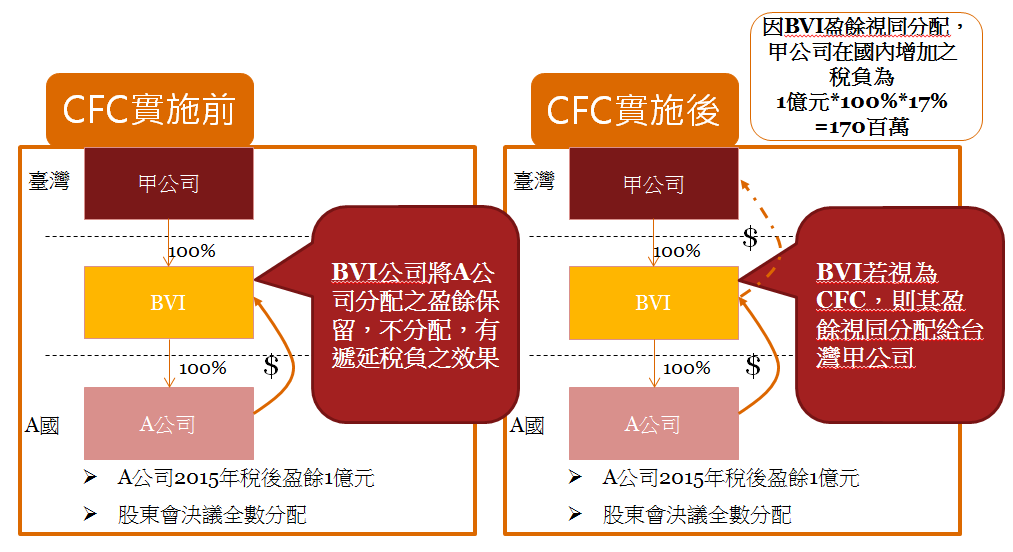 受控外國公司
日出條款
兩岸租稅協議之執行情形
CRS(Common Reporting Standard,共同申報準則)之執行情形
完成相關的子法規之規劃及落實宣導
33
2.3  反避稅制度─ CFC (Controlled  Foreign  Company )
受控外國公司─台灣公司(105.4.29經行政院通過, 105.7.12立法院三讀通過)
2016
34
2.3  反避稅制度─台灣個人(105.7.22經行政院通過)
反避稅條款原本僅限企業與法人，個人部分並未納入。但為避免租稅漏洞，未來適用最低稅負制的納稅義務人，亦將列入反避稅條款規範。
2016
35
2.3 反避稅制度─PEM (Place  of  Effective  Management)
實質管理處所
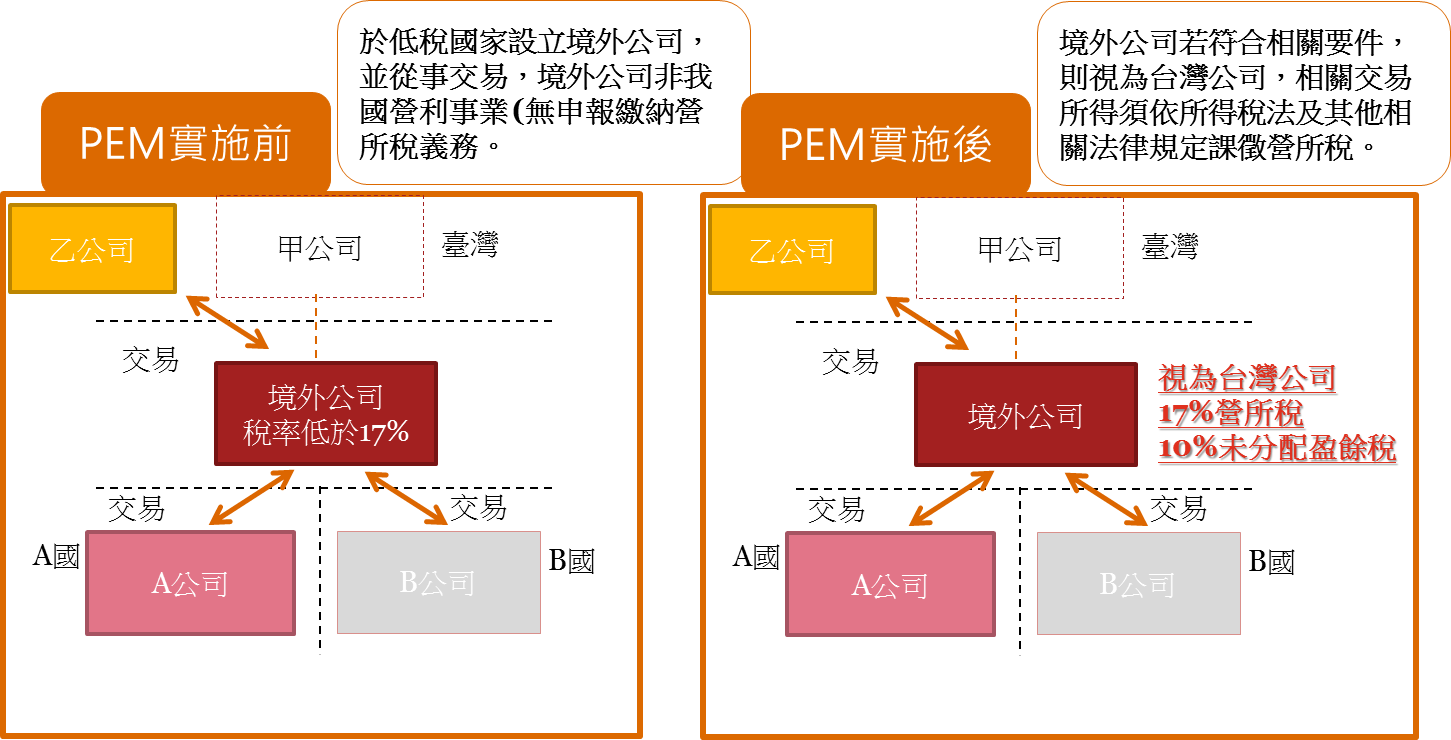 日出條款
兩岸租稅協議之執行情形
CRS(Common Reporting Standard,共同申報準則)之執行情形
完成相關的子法規之規劃及落實宣導
36
2.3 反避稅制度─PEM (Place  of  Effective  Management)
實質管理處所(105.4.29經行政院通過, 105.7.12立法院三讀通過)
註：若境外公司同時符合PEM及CFC要件，將優先適用PEM
37
2.3 與CRS之國家/地區–統計至105年7月11日
2.4  集團交易利潤配置的稅務影響
台灣公司
B.權利金交易
$100
TW
CN
A.股利
$100
中國公司
註：假設境外扣繳稅款得於台灣地區全額抵減
39
2.5  大陸構成常設機構(Permanent Establishment ,PE)議題
「台灣企業」在大陸未經由「常設機構」從事營業所賺得之利潤，大陸應予免稅。
非「常設機構」
「常設機構」
無固定營業場所
承包工程期間<12個月
提供服務天數<183天
僅從事貨物儲存、展示及運送(交付)貨物
專為採購、蒐集資訊、從事廣告、資訊提供、科學研究的固定營業場所
具備上述準備或輔助性活動
未符合
屬該常設機構的利潤課稅
與非受控交易利潤相同 
可減除相關成本費用
台灣公司在大陸物流園被視為PE的風險將大幅降低。
40
2.6 支付外國營利事業所得課稅(扣繳W/H)
財產交易所得 / 權利金
出售專利權
扣繳率 0%/20%
非台灣來源所得(標準化商品)
權利金
授權使用
扣繳率20%
申請適用租稅協定(扣繳率10~15%)
申請適用所#4條21款權利金免稅(0%)
非台灣來源所得( 勞務提供地在境外)
受託研發
技術服
務報酬
(註)
申請適用租稅協定(營業利潤0%)
申請適用所得稅法25條(3%)(註)
申請依所得貢獻度計稅
註：如勞務提供者為大陸公司：不適用所得稅法25條
41
台灣公司

P2
大陸公司

P1
境外公司(如Samoa)
P3
美國子公司
P4
2.7 移轉訂價(Transfer Pricing,TP)
跨國關係企業間交易
生產成本：$100
售價：$105
售價：$110
售價：$150
客戶
問題
各公司的移轉訂價(含購入成本訂價)及所留利潤合理嗎?
如何向海關申報進口價格?
怎樣決定價格及利潤才合理?
42
2.8 智慧財產權交易型態及稅務考量
(I)
取得/投入研發
(II)規劃/運用
(III)處分
購入
自行研發
委託研發
共同研發
自用
授權
作價投資
授權集團公司使用
籌資/融資/證券化
出售資產
出售股權
租稅考量
交易成本考量
租稅優惠適用
投資抵減
成本分攤
扣繳
權利金支出/收入
租稅優惠適用
境外稅額扣抵
扣繳
IP Center規劃
移轉訂價議題
處分損益課稅
無形資產鑑價
43
2.8無形資產稅務策略之各項影響
稅務議題：
1.租稅協定適用?
2.所得稅法第4條21款適用?
3.扣繳稅款抵減?
稅務議題：
1.非台灣接單，費用認列?
2.無形資產可否攤銷?
3.是否具備高度創新?
稅務議題：
台灣授權國外權利金收入可否適用零稅率?
稅務議題：
1.集團公司間交易計價(買賣/技術/IP授權)?
4.集團利潤配置?
稅務議題：
1.法律保護?
2.集團整體租稅考量?
3.租稅優惠適用?
4.移轉方式?
44
2.9  外派員工薪資-赴大陸短期出差
台灣
短期出差
大陸
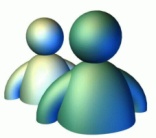 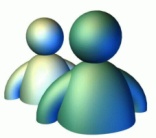 甲個人
甲個人
派至B公司出差120天
(120/360約1/3)
支付薪資$120萬
A公司
B公司
台灣居民因受僱而在大陸地區提供勞務所取得的報酬，同時符合下列三個條件時，僅由台灣地區課稅：
12個月內居留<183天(原90天)
非大陸雇主給付
非台灣在大陸之常設機構負擔
45
第三章 附件
3.1農林漁牧業稅務解釋令
3.2農產品免營業稅之適用範圍
3.3農林漁業之利潤率
46
3.1 農林漁牧業稅務解釋令
自力耕作漁林牧收入成本及必要費用標準
財政部１０５０１２６台財稅字第１０５０４５００２９１號令
訂定「104年度自力耕作漁林牧收入成本及必要費用標準」，並自即日生效。
47
3.1 農林漁牧業稅務解釋令
農業產銷班不負盈虧，免徵營業稅並免辦營利事業登記
財政部９８０１２２台財稅第０９８０００１６２９０號
農業合作社採「共同分級計價運銷」及「結價運銷」型態交易徵免釋疑
農業合作社（場）現所採行「共同分級計價運銷」及「結價運銷」等運銷經營型態，其貨源及交易方式如符合農產品巿場交易法第7條第1項、第11條及同法施行細則第5條規定，且農業合作社（場）本身不負盈虧責任者，應免徵「營業稅」及印花稅。
財政部賦稅署９４０４１９台稅二發第０９４０４０４４２４０號
農業產銷班銷售農民直接生產收穫之農產品，其「收入」扣除「手續費」後之餘額，悉數轉交農民，本身不負盈虧者，免徵營業稅並免辦理營業登記
依財政部89年03月0l日台財稅字第890451861號函規定，由農民組成並向各縣市政府登記有案之「農業產銷班」，銷售農民利用自己之農地及設備直接生產收穫之農產品，如其收入扣除手續費後之餘額，悉數轉交農民，本身不負盈虧責任者，依農業發展條例第46條及營業稅法第8條第l項第19款規定修正意旨，應免徵營業稅，並依營業稅法第29條規定免辦營業登記；至其有非屬上開情形之銷售貨物或務勞務者，仍應依法辦理營業登記，並依相關規定徵免「營業稅」。
48
3.2  農產品免營業稅之適用範圍(1/5)
飼料及未經加工之生鮮農、林、漁、牧產物、副產物。—營業稅法第8條第1項第19款
分析彙總—財政部840223台財稅第841607538號
3.2  農產品免營業稅之適用範圍(2/5)
3.2  農產品免營業稅之適用範圍(3/5)
稻米、麵粉之銷售及碾米加工。—營業稅法第8條第1項第21款
其他農產品應否課徵營業稅—解釋函令如下表彙整：
3.2  農產品免營業稅之適用範圍(4/5)
3.2  農產品免營業稅之適用範圍(5/5)
3.3 農林漁業之利潤率